5
Русский     язык
класс
Проверяемые и 
непроверяемые 
согласные в корне слова.
Непроизносимые согласные.
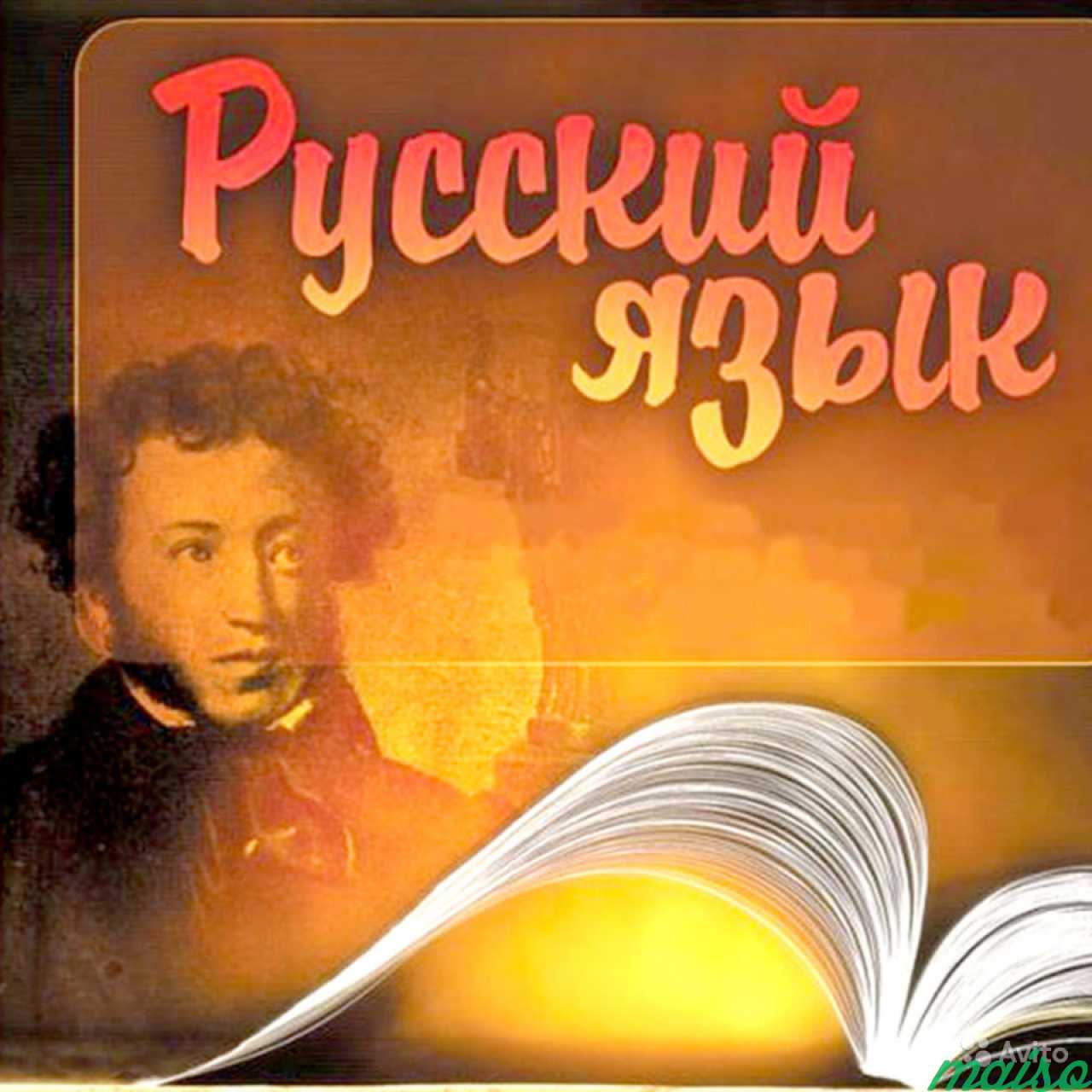 Сегодня на уроке нам предстоит:
- изучить орфограммы на правописание проверяемой согласной в корне слова, непроверяемой и непроизносимой согласной;- научиться подбирать проверочные слова;- закрепить на практике изученные орфограммы.
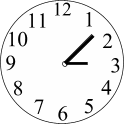 «Хочешь альпинистом стать - иди в горы. Хочешь грамотным быть - учись думать и мыслить».
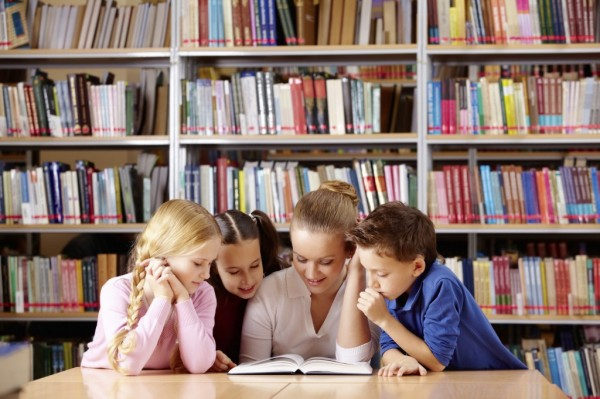 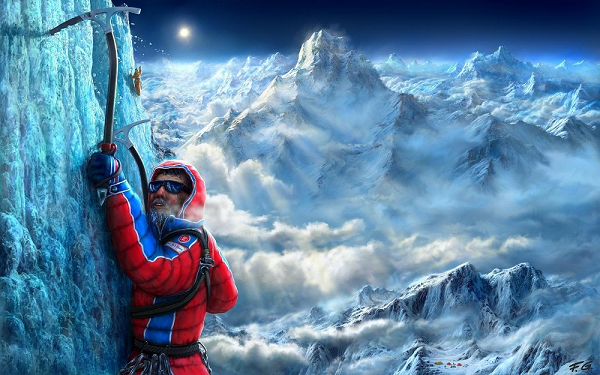 В нашем русском языкеХодят пары "налегке".Часто "хитрые подружки"Подменить хотят друг дружку.Как узнать писать какую -Эту букву иль другую?Предстоит сегодня намВсё расставить по местам.
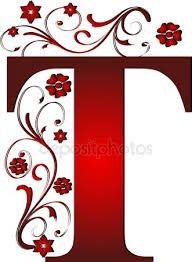 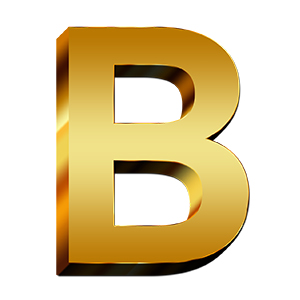 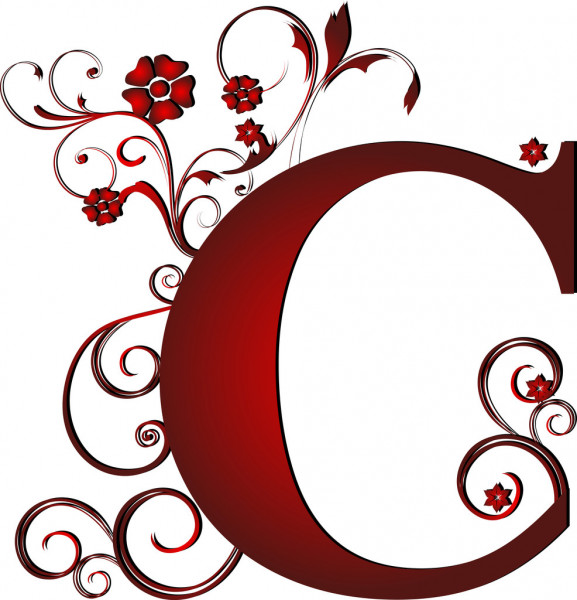 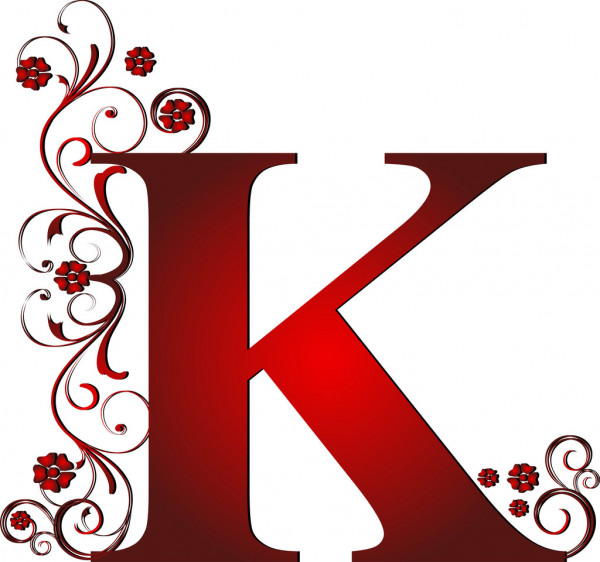 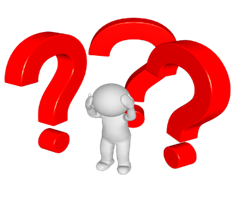 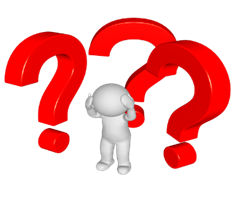 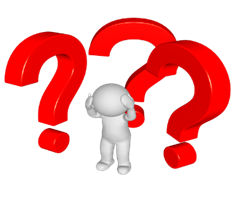 Какую согласную в корне этих слов следует написать ?

            ХО------ЬБА                         ДРУ------                      

                                      УЛЫ-----КА               
                                                                                 

А правильно написать  согласную в корне слова нам поможет орфограмма №3
Д
К
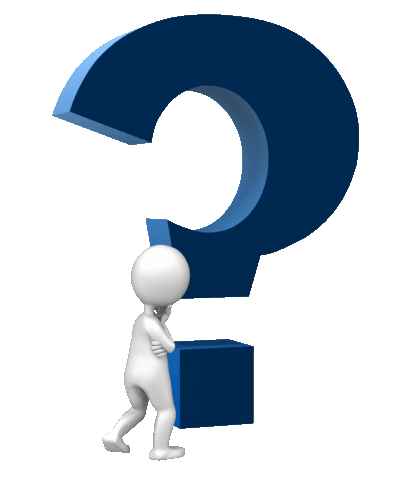 Б
Т
Г
П
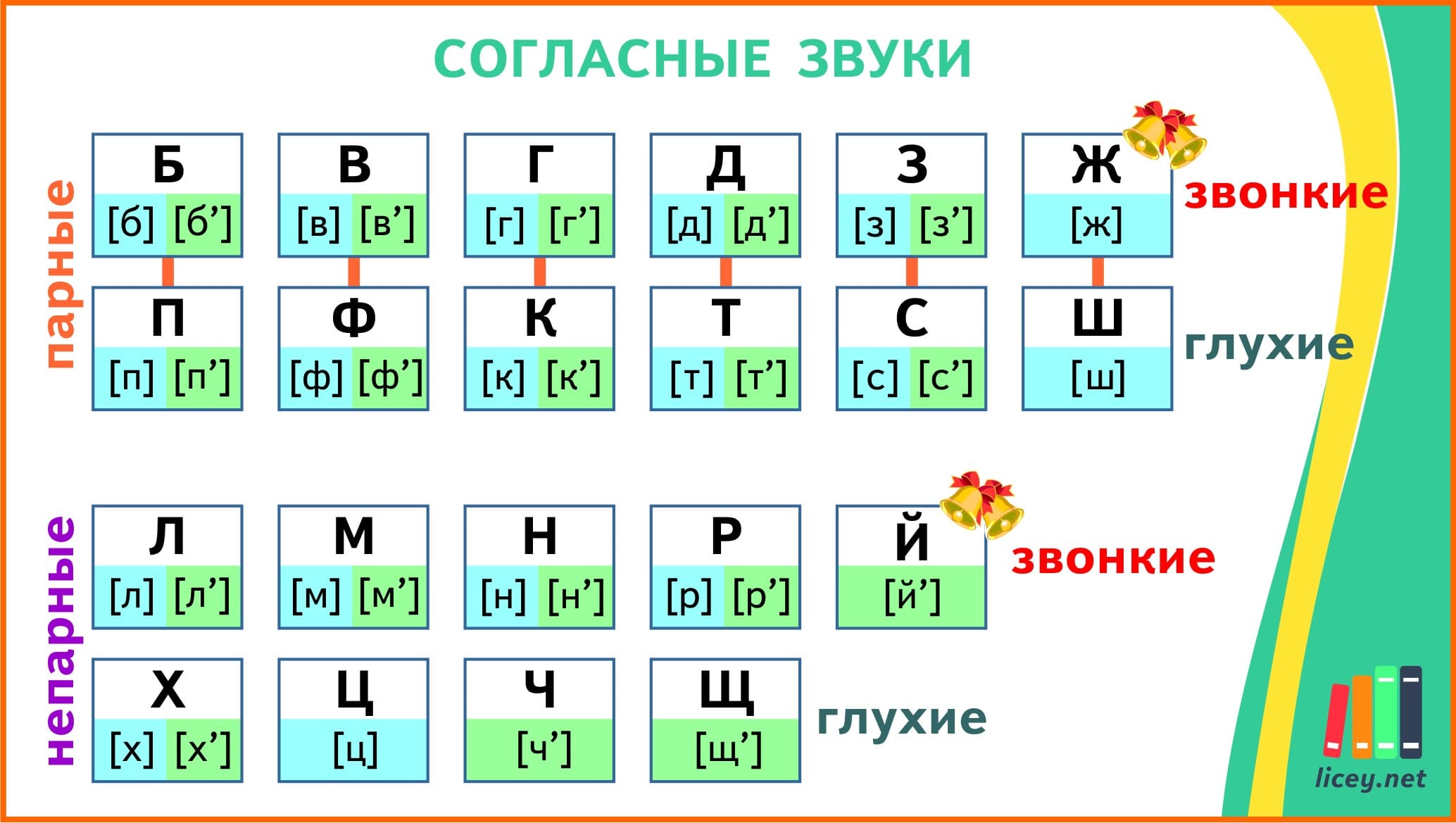 Парный звонкий согласный в конце слова и перед глухими согласными ОГЛУШАЕТСЯ.
Утюг [К]   Снег [К]   Дуб[П]  Юб[П]ка       Круж[Ш]ка  

А парный  глухой согласный перед звонкими  озвончается.
Кос[З]ьба    Молот[Д]ьба
Парные согласные - самые опасные! В корне ты их проверяй - Рядом гласный подставляй!
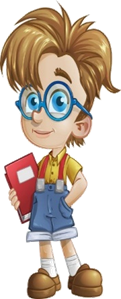 Орфограмма №3
Чтобы не ошибиться в написании согласной в корне слова, нужно подобрать однокоренное слово или изменить форму слова так, чтобы  после проверяемой  согласной   стояла бы   гласная или    Н         
                           дуб - дубы
                   травка-трава
                 соседка-соседи
                     друг-друга

·       .
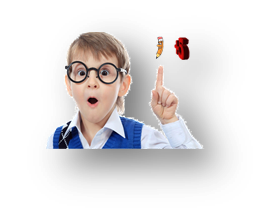 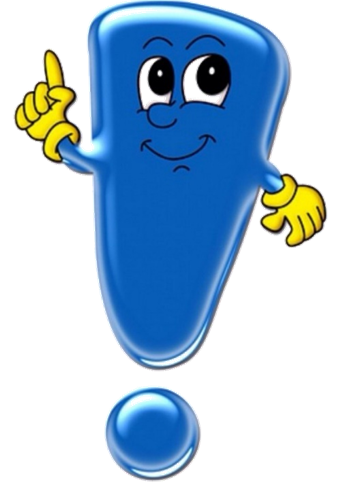 Как еще можно проверить согласные в корне?
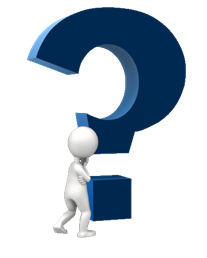 - Полное прилагательное поставьте в краткую форму: чуткий – 
- Существительное замените глаголом: ходьба –
 - Подберите однокоренное слово с уменьшительно-    ласкательным суффиксом: лодка -
- Измените число существительного: круг -
- Измените падеж имени существительного: враг –
чуток
ходить
лодочка
круги
врага
Вставьте пропущенные
 согласные в корне слова,
         рядом напишите
       проверочные слова.
Ро…кий
Гла…кий
Хру…кий
Ре…кий
У…кий
Бесе…ка
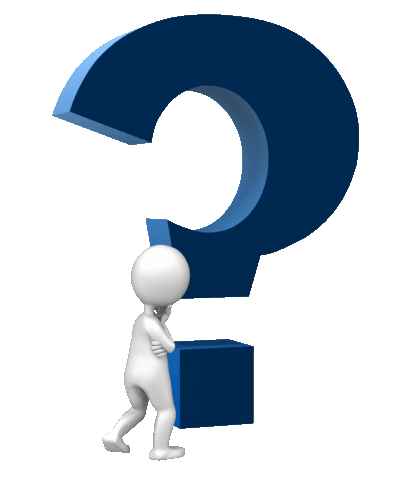 Робкий – робок
Гладкий – гладок
Хрупкий – хрупок
Редкий – редок
Узкий – узок
Беседка – беседок
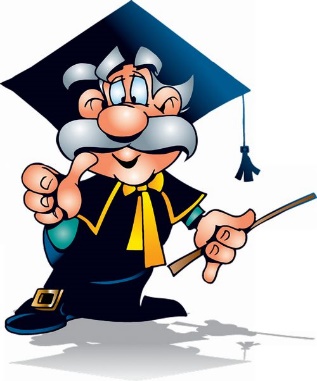 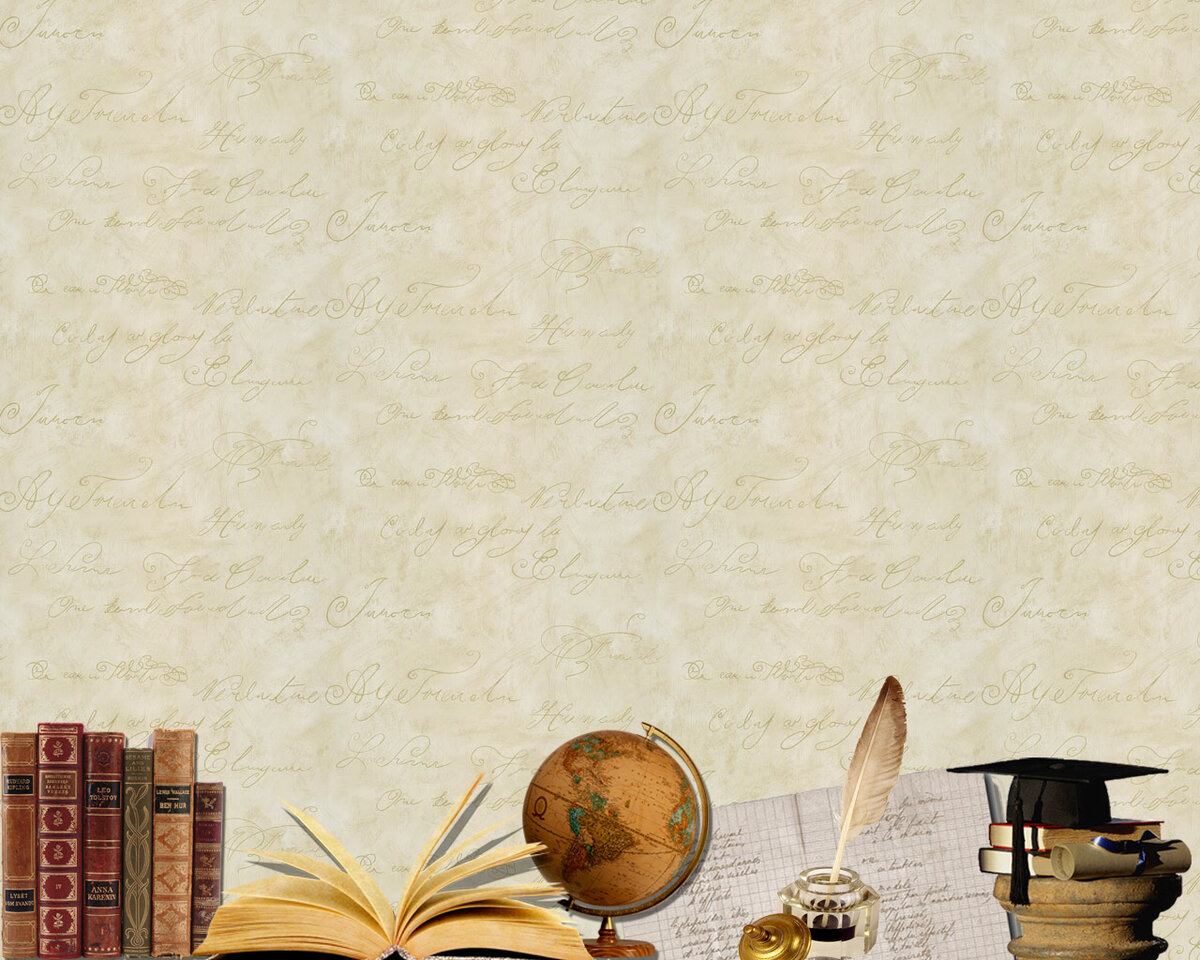 Упражнение №23


       Ука…ка, ше…ствовать, фла…, тра…ка, тру…ка, 


       вере…ка, лу…, заморо…ки, сле…, персона…
Указать
шефы
флаги
трубочка
трава
ф
в
б
з
г
веревочка
морозить
персонажи
следы
луга
д
г
з
в
ж
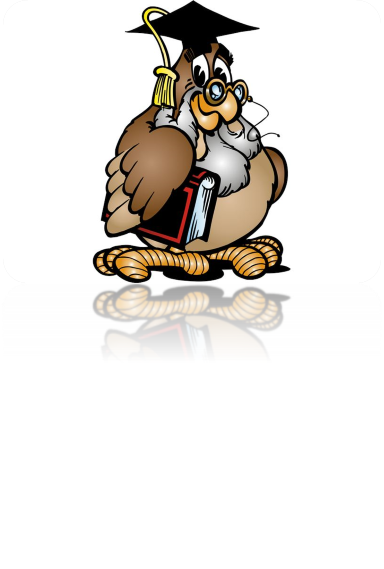 Пиши грамотно
Запишите пословицу, вставляя нужную букву
 на место пропуска, обозначьте орфограмму
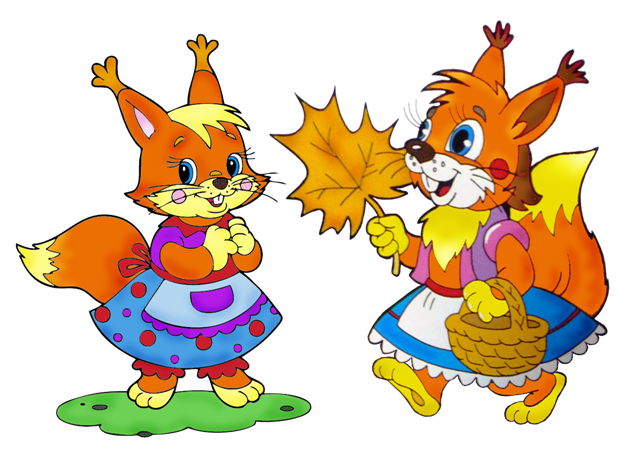 д
Тру… кормит, а лень портит. Кому мир
 не доро…,тот нам и воро… .
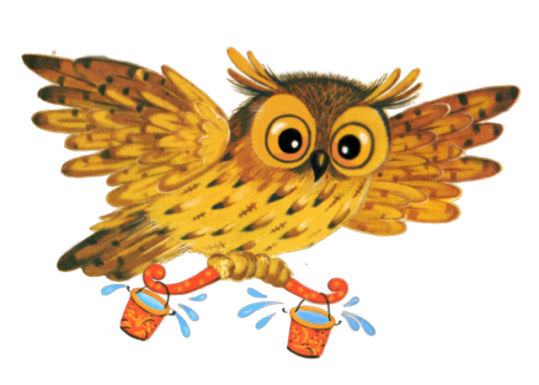 г
г
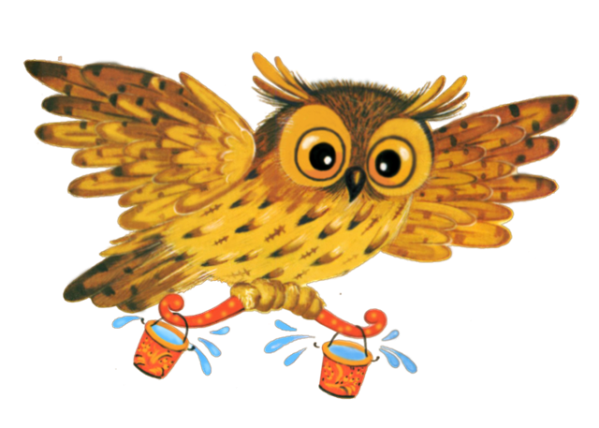 Отгадай - запиши
Ребята, отгадайте загадки
 Подсказка! Отгадки – это слова 
с проверяемыми согласными в корне слова
Арбуз
Сам алый, сахарный,
кафтан зелёный, бархатный
Ни в огне не горит,
ни в воде не тонет
Лёд
Всем нужен,
а не всякий сделает
Хлеб
Делу - время, потехе - час
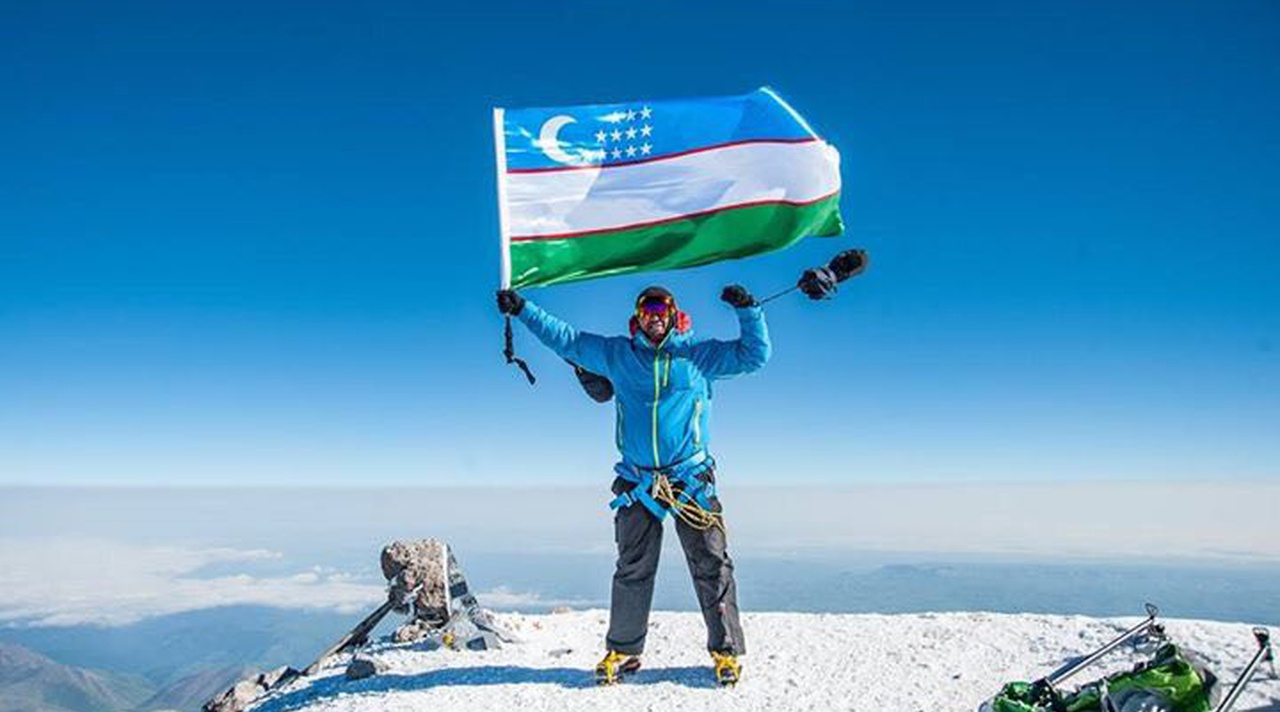 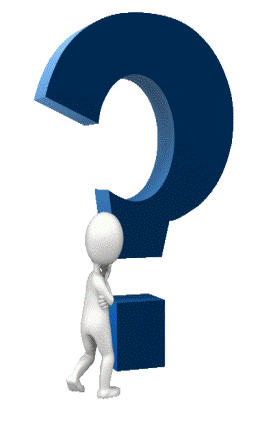 Выполните тест
1. В каком слове пишется буква Г?
          1) фла…                   3) сварщи…
          2) мости…               4) заголово…
г
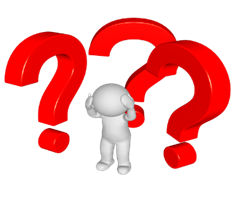 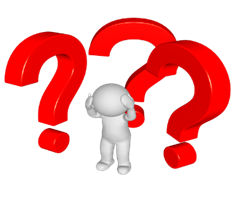 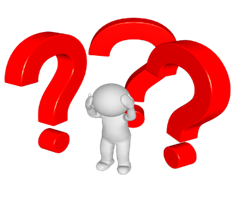 Какую согласную в корне этих слов следует написать ?


                                                                              
ХО------ЬБА         ДРУ------            УЛЫ-----КА               
                                                                                 
А правильно написать  согласную в корне слова нам помогла орфограмма №3
Следует писать
Б
Д
Г
Орфограмма № 3
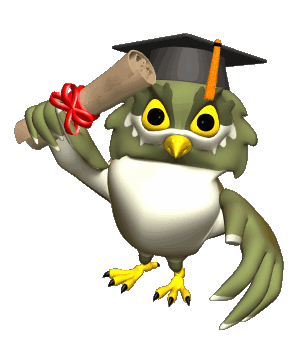 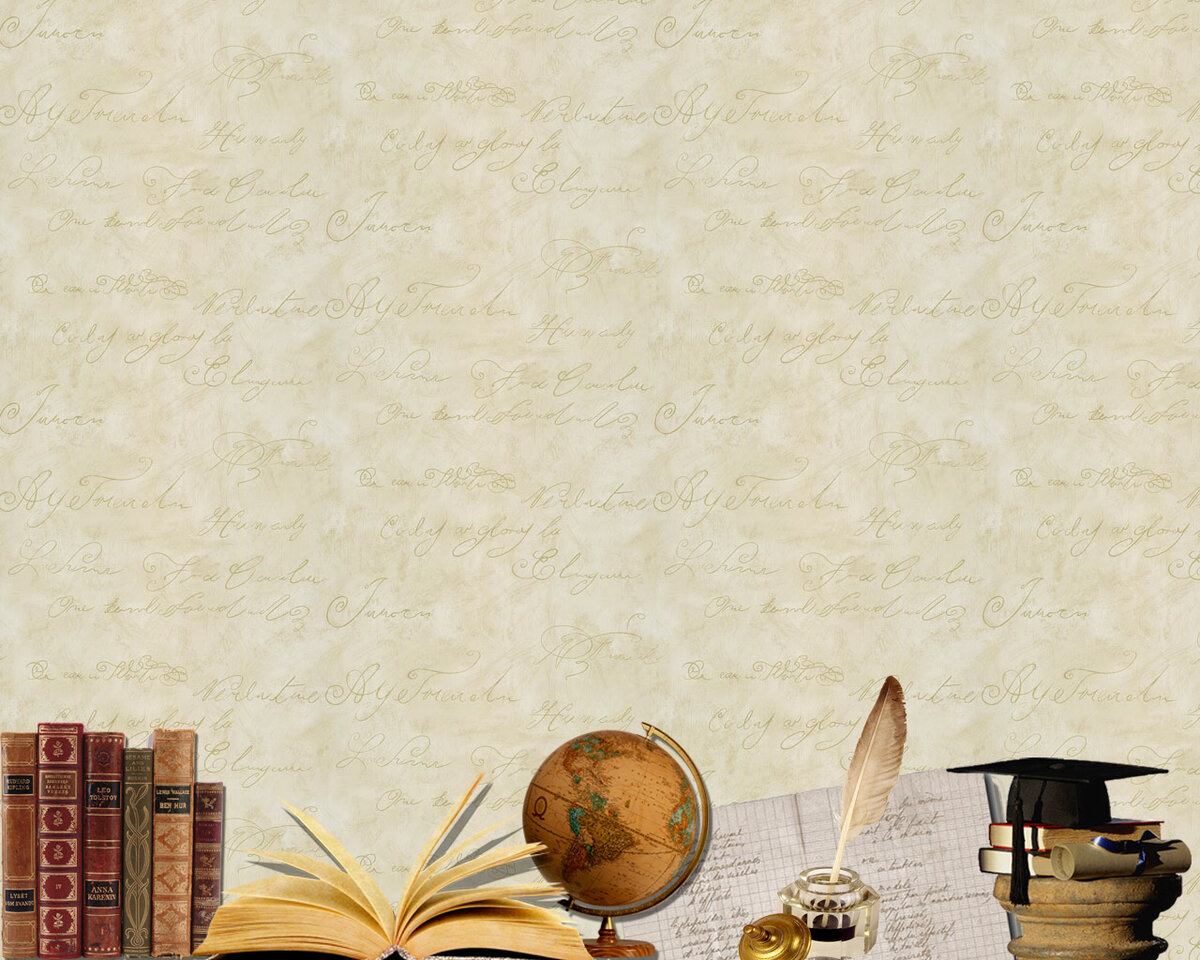 Словарная работа
 
Футбол - (от англ. foot - нога, ball-мяч)

Баскетбол – (от англ.) basket – «корзина» и ball – «мяч») 
Хоккей - (от англ. hockey, возможно, от старо-франц. hoquet - пастуший посох с крюком)
Теннис – (от англ. «лаун-теннис», «lawn» — «лужайка»)
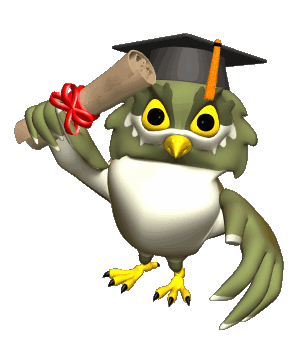 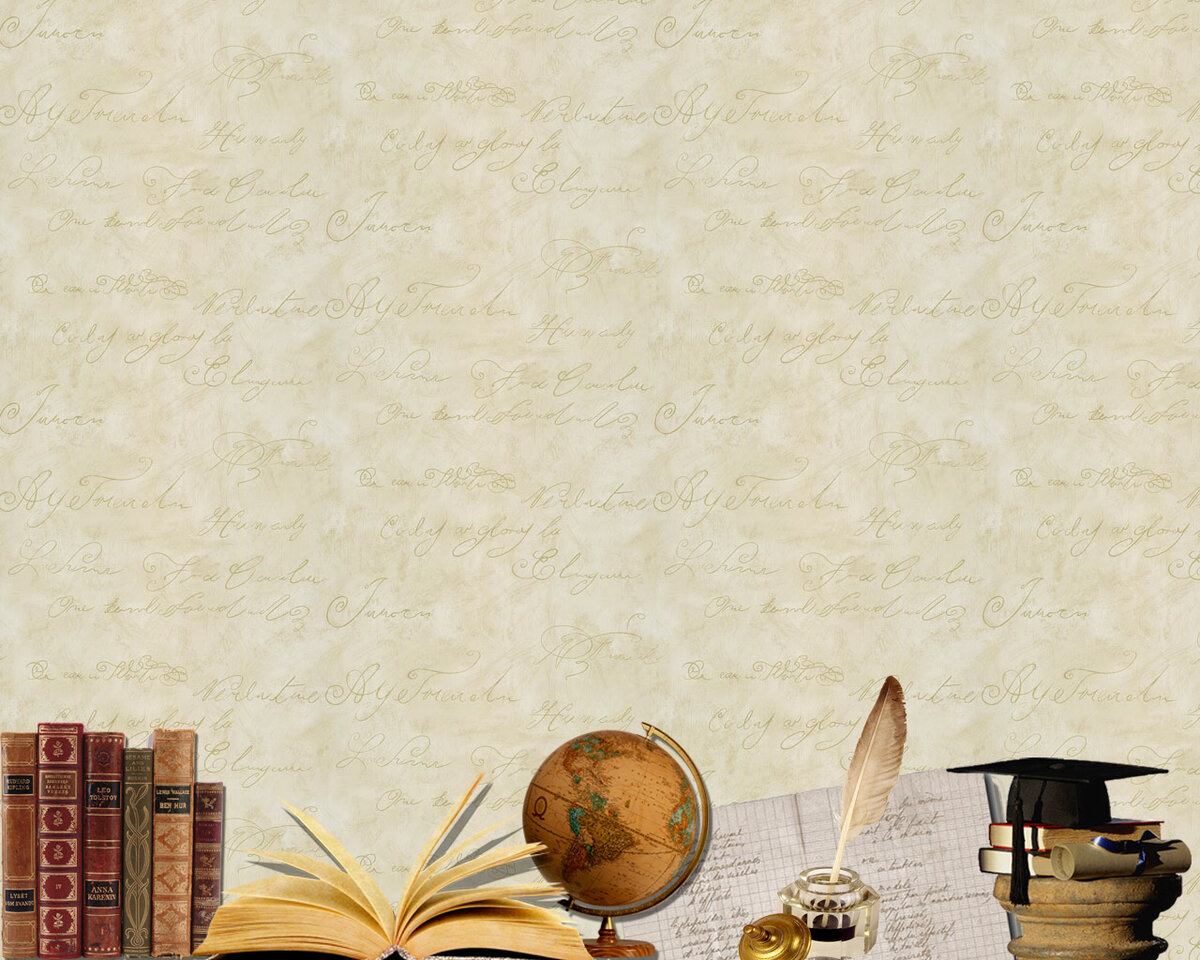 Орфограмма №2


Правописание непроверяемых согласных в корне слова нужно запомнить, например:
Футбол, асфальт
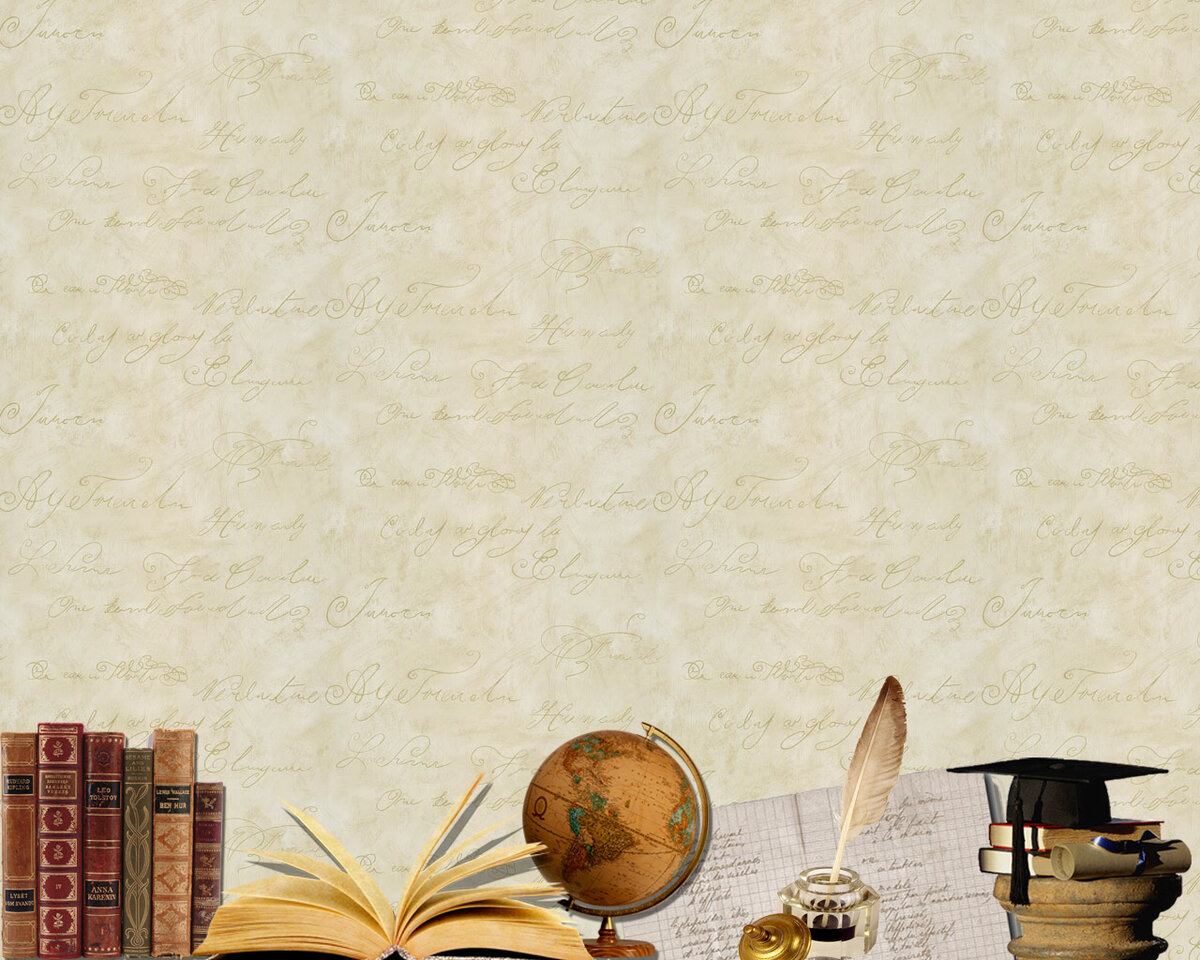 Упражнение № 30

    Исконно русские: вожжи, дрожжи, можжевельник, жужжать, ссора, ссуда.

    Иноязычные: баллада, коллега, параллель, галерея, кавалерист, драматург
СЛОВАРНАЯ РАБОТА
  ЛЕСТНИЦА -  ы, ж. Сооружение в виде ступенек 
                         для подъема и спуска.
                         Пожарная л. Выдвижная л.
 ЧУВСТВО    -  а,  ср.  1. Способность ощущать,
                         испытывать,  воспринимать 
                         внешние воздействия, а также 
                         само  такое ощущение. Внешние
                         чувства(зрение, слух, осязание, 
                         обоняние, вкус).
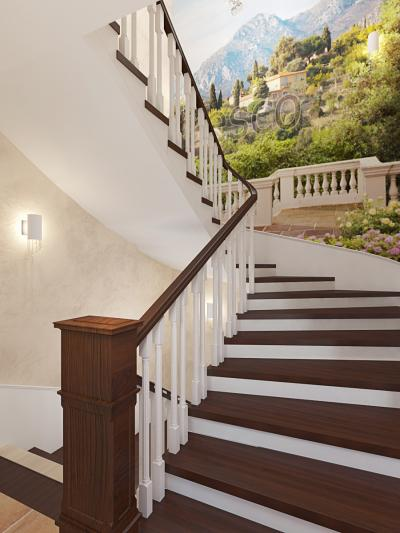 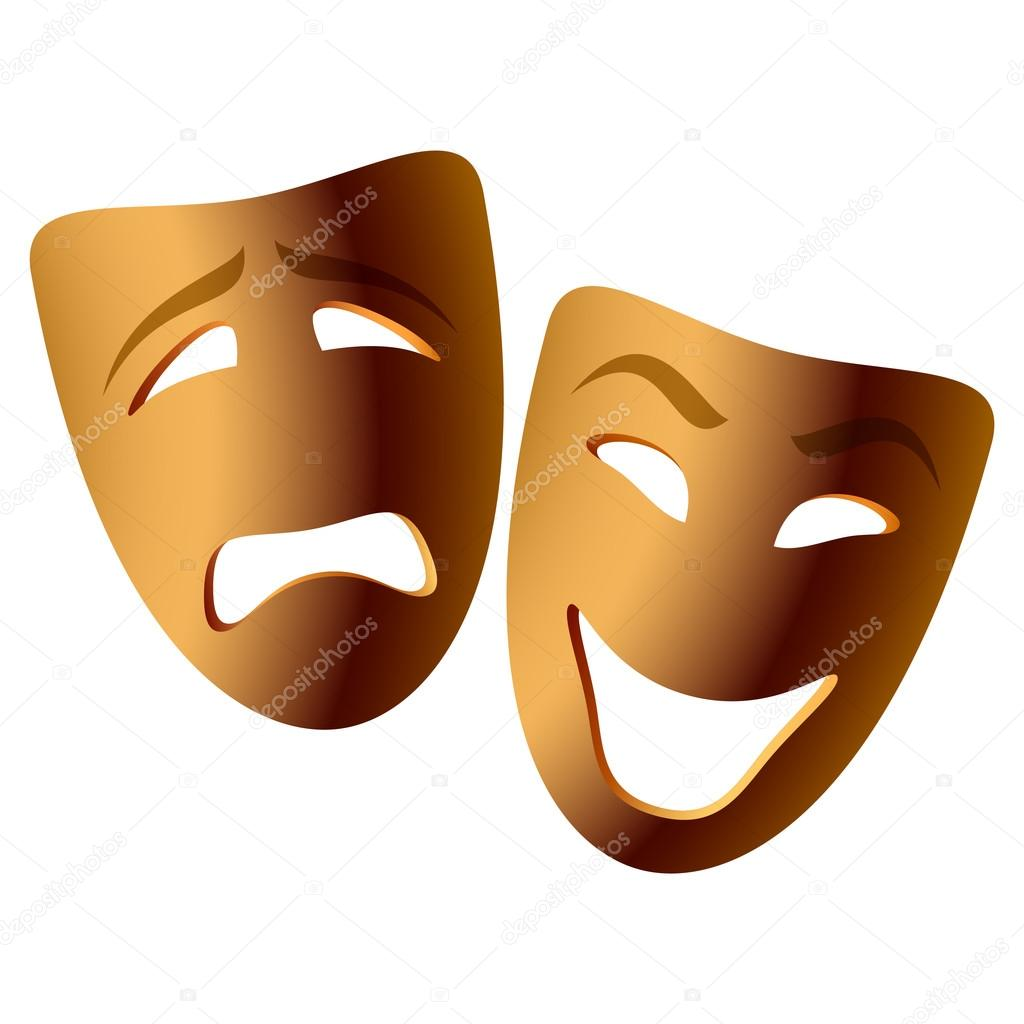 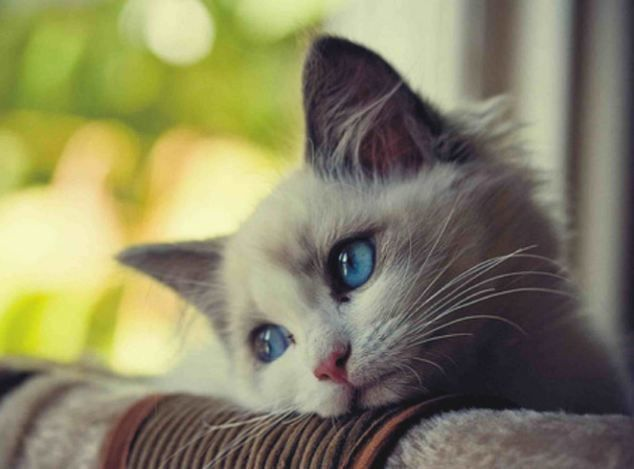 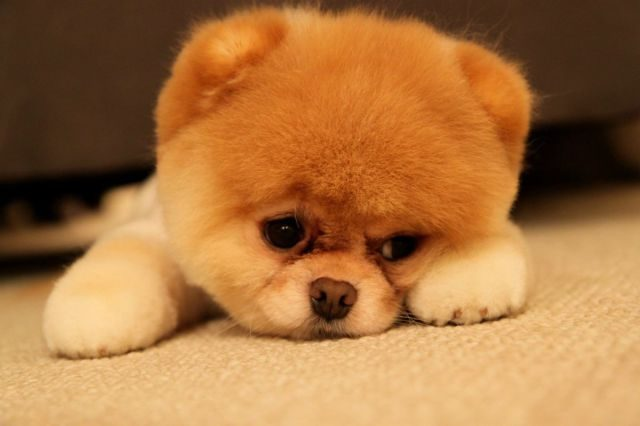 Грусть
Грустный
Грустно
Грустить
Здравствуй
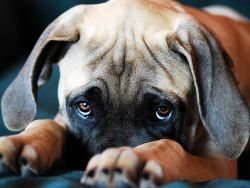 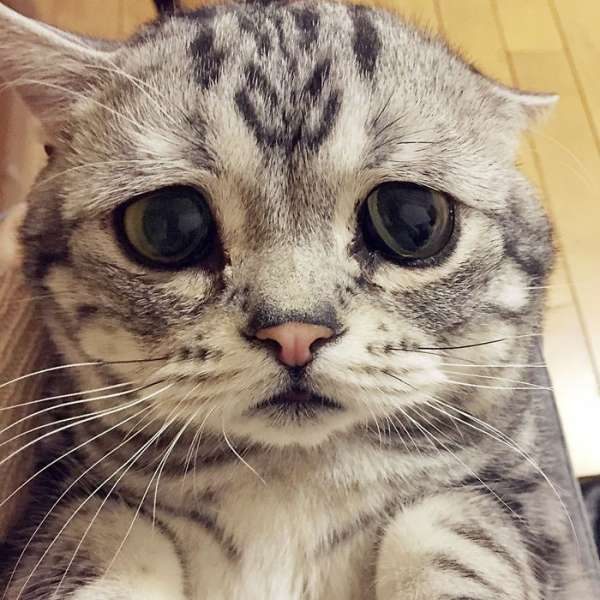 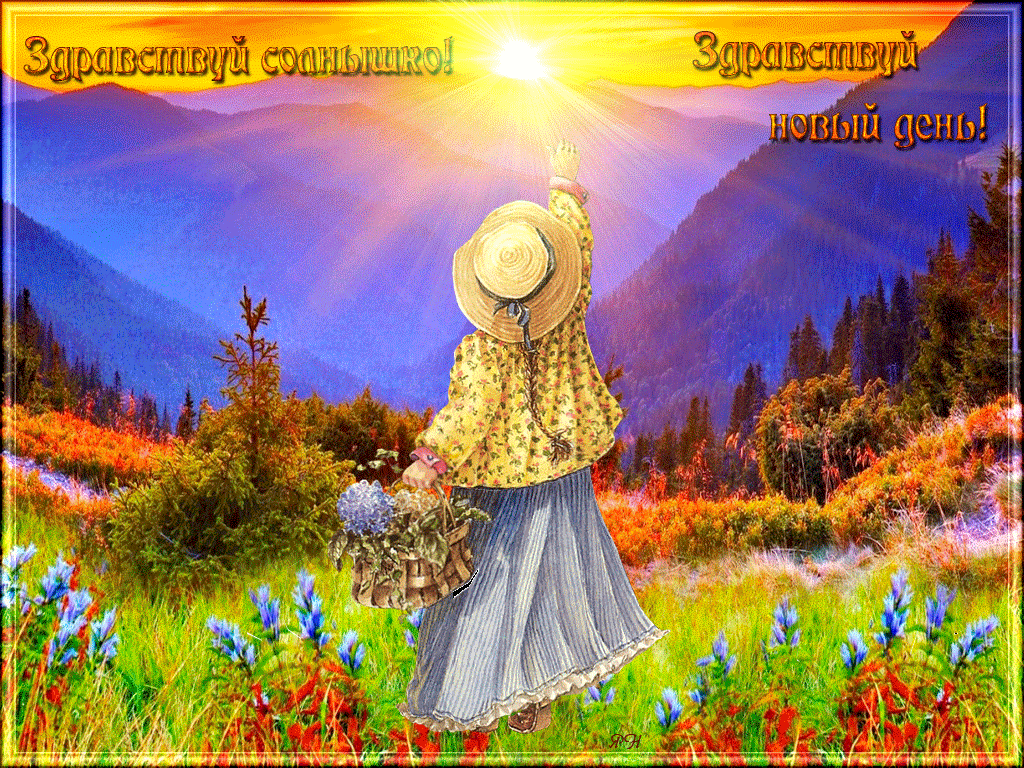 ,…
Порой в словах встречаются ужасные согласные. Они не произносятся, и что писать, неясно вам....Чтобы знать, как писать, надо слово изменять…
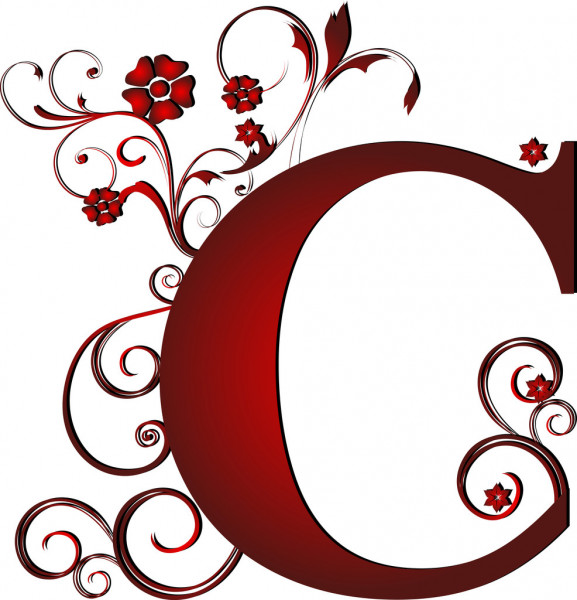 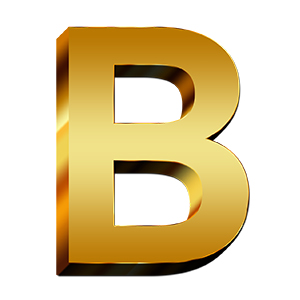 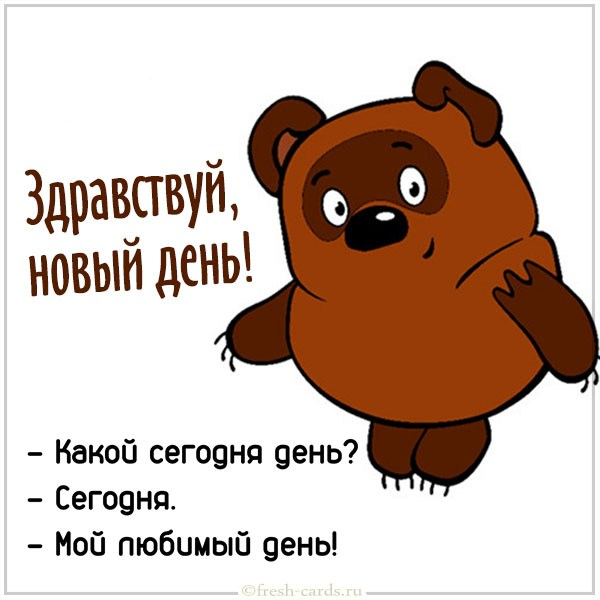 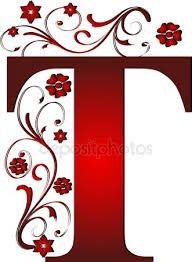 Орфограмма №4
    Чтобы не ошибиться в написании
непроизносимой согласной в корне слова, нужно подобрать такое проверочное слово, чтобы этот согласный произносился отчетливо.
Например: ненастный - ненастье
                   солнце – солнышко
                  здравствуй -здравие
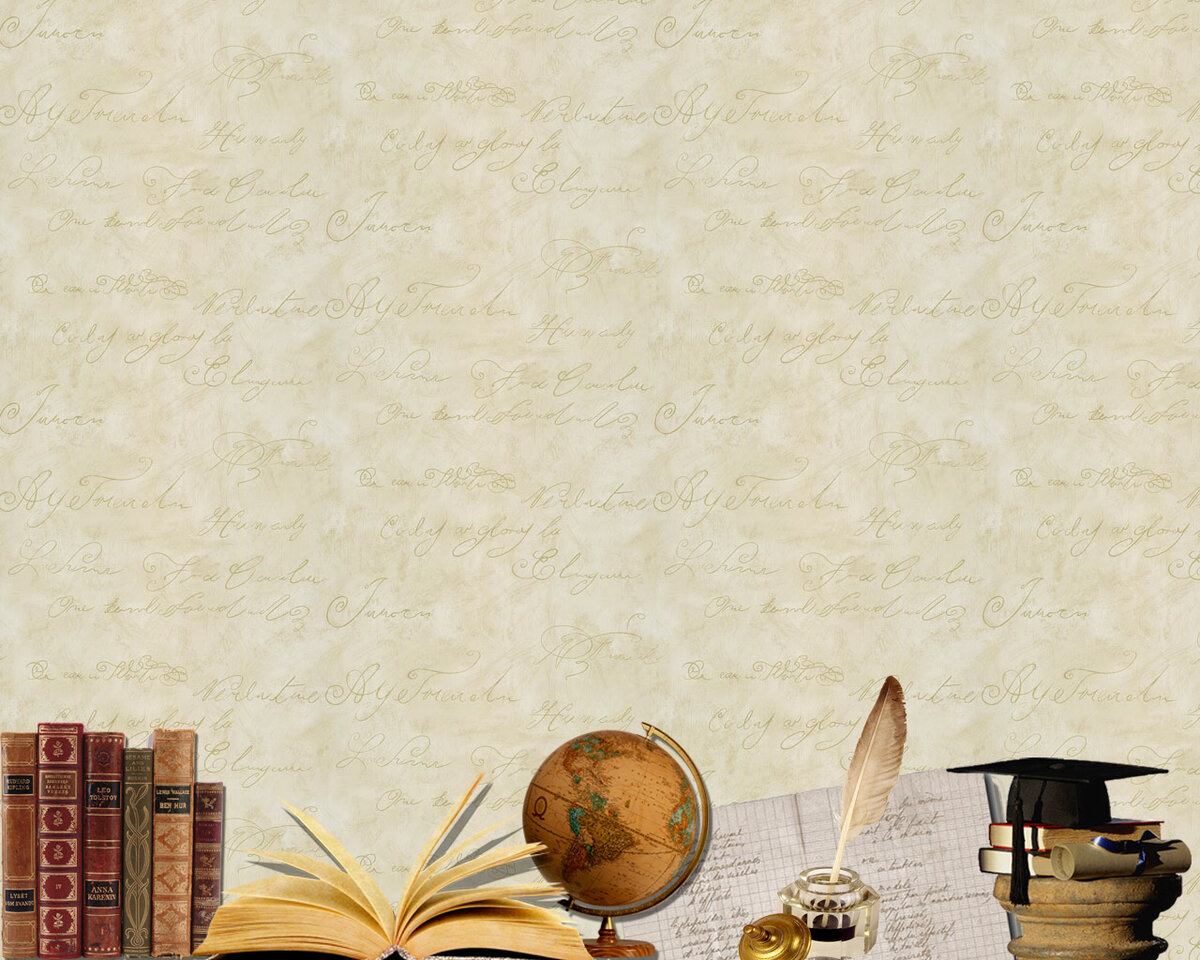 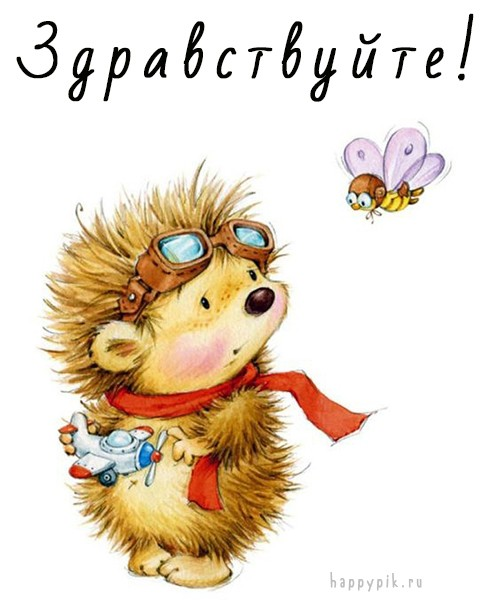 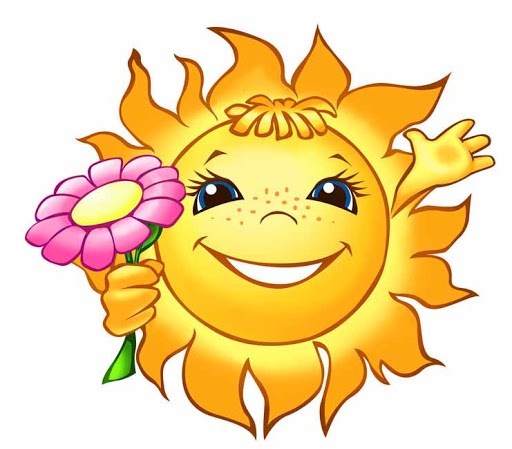 гиган
т
грус
ть
извес    ие
т
мес   ечко
т
ез  а
д
ть
радос
ярос
ть
чес
ть
т
гиган…ский
грус…ный
извес…ный
мес…ный
наез…ник
радос…ный
ярос…ный
чес…ный
т
т
т
д
т
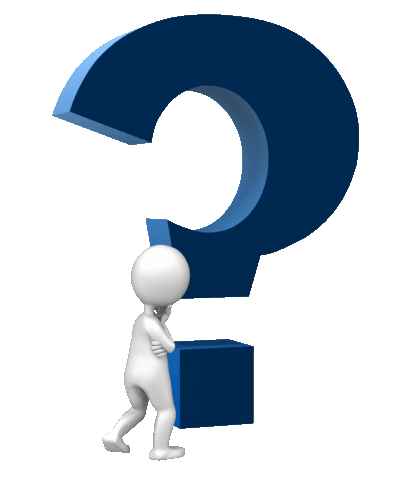 т
т
Не чудесно, не прекрасно,          А ужасно и опасно          Букву т писать напрасно.
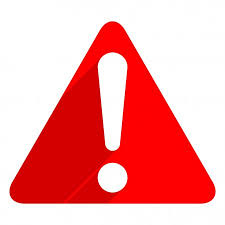 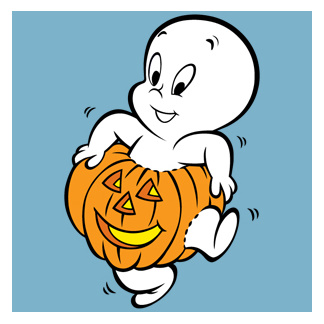 Опасный — опасен;
искусный — искусен;
ужасный — ужасен;
вкусный — вкусен;
словесный — словеса;
чудесный — чудеса;
небесный — небеса.
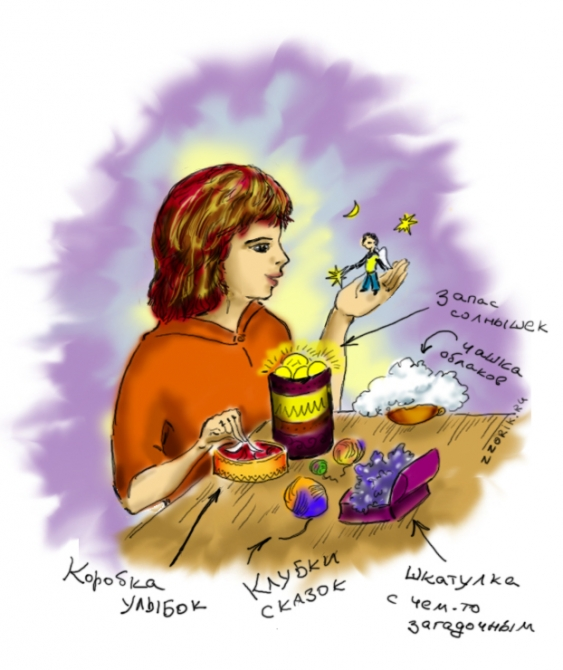 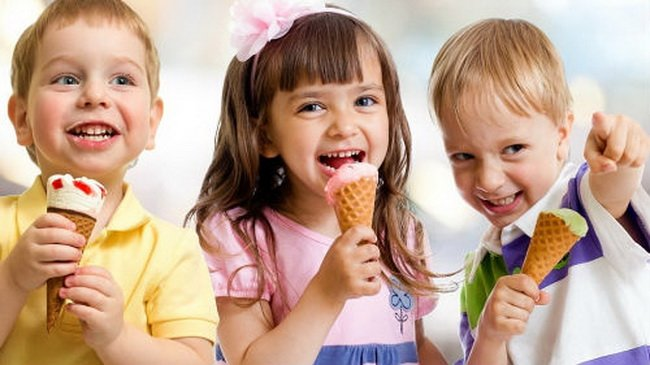 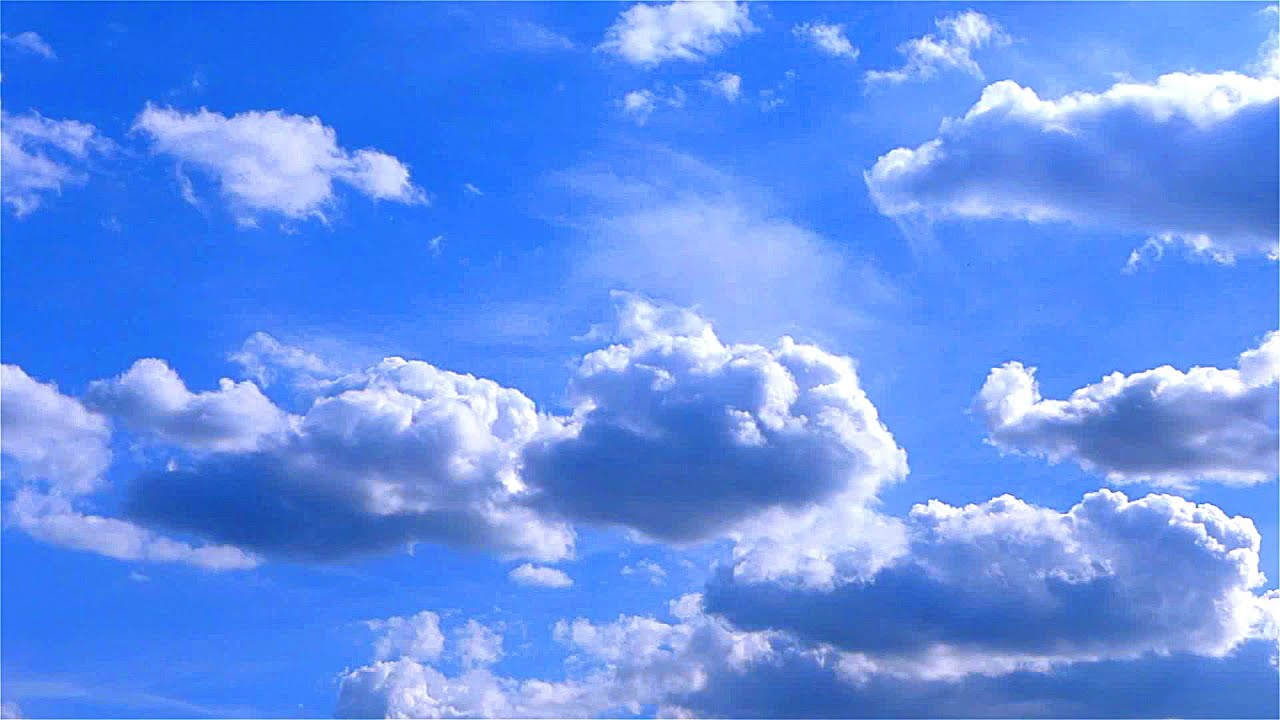 Найдите только те слова, 
в которых есть непроизносимый согласный в корне
Трубка, стена, вестник, капустный,
 костный, лесник, тростник,
 участник, зарядка, земля,
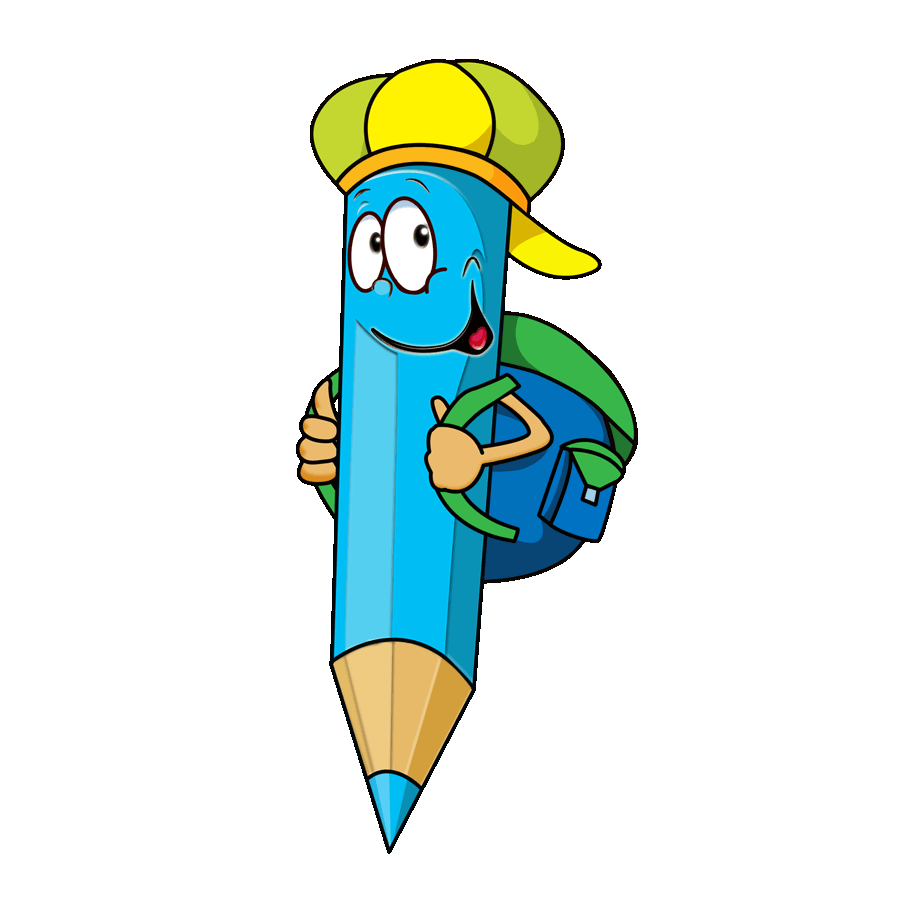 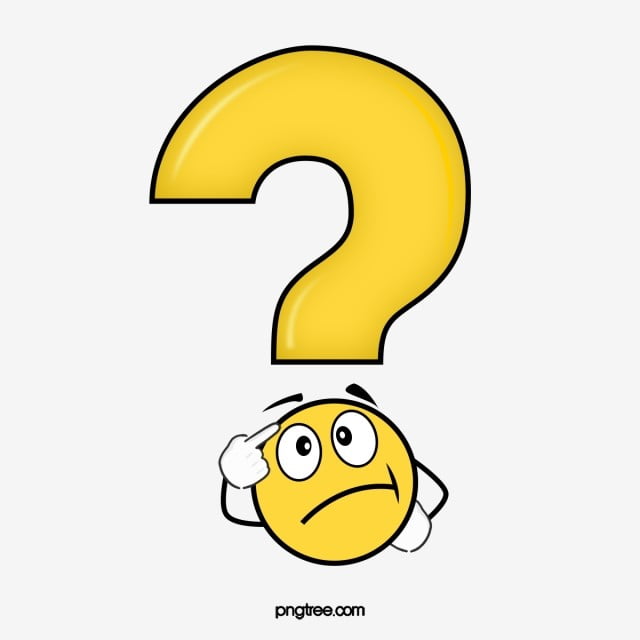 завистливый, 
соседка, яростный, устный.
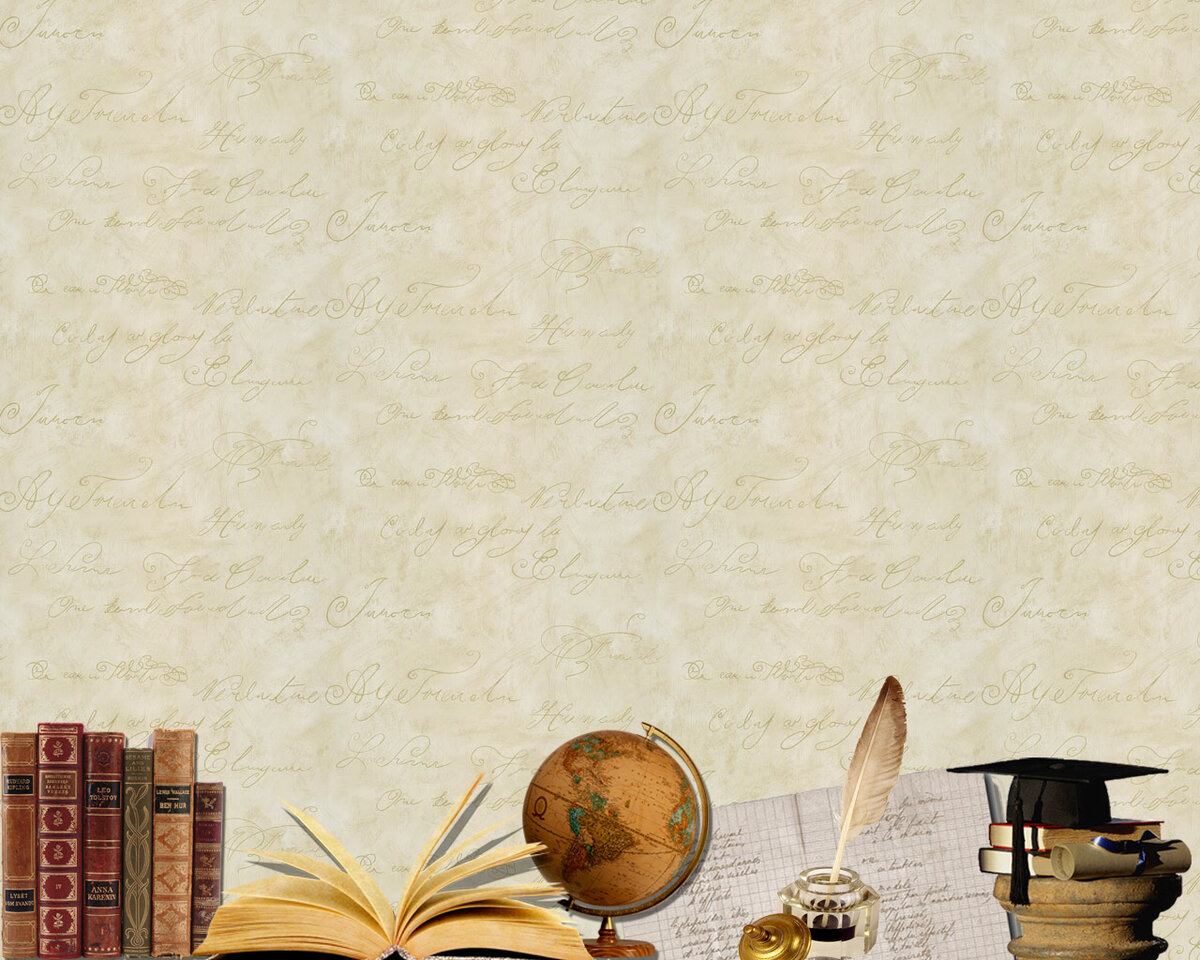 Упражнение №29
ИзвесТный

Прекрасный

Искусный

ненасТный
Умелый мастер

Дождливый день

Знаменитый писатель

Очень хорошая погода
Сегодня на уроке мы:
- изучили орфограммы на правописание             проверяемой согласной в корне слова, непроверяемой и непроизносимой согласной;- научились подбирать проверочные слова;- закрепили на практике изученные орфограммы.
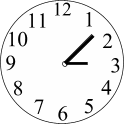 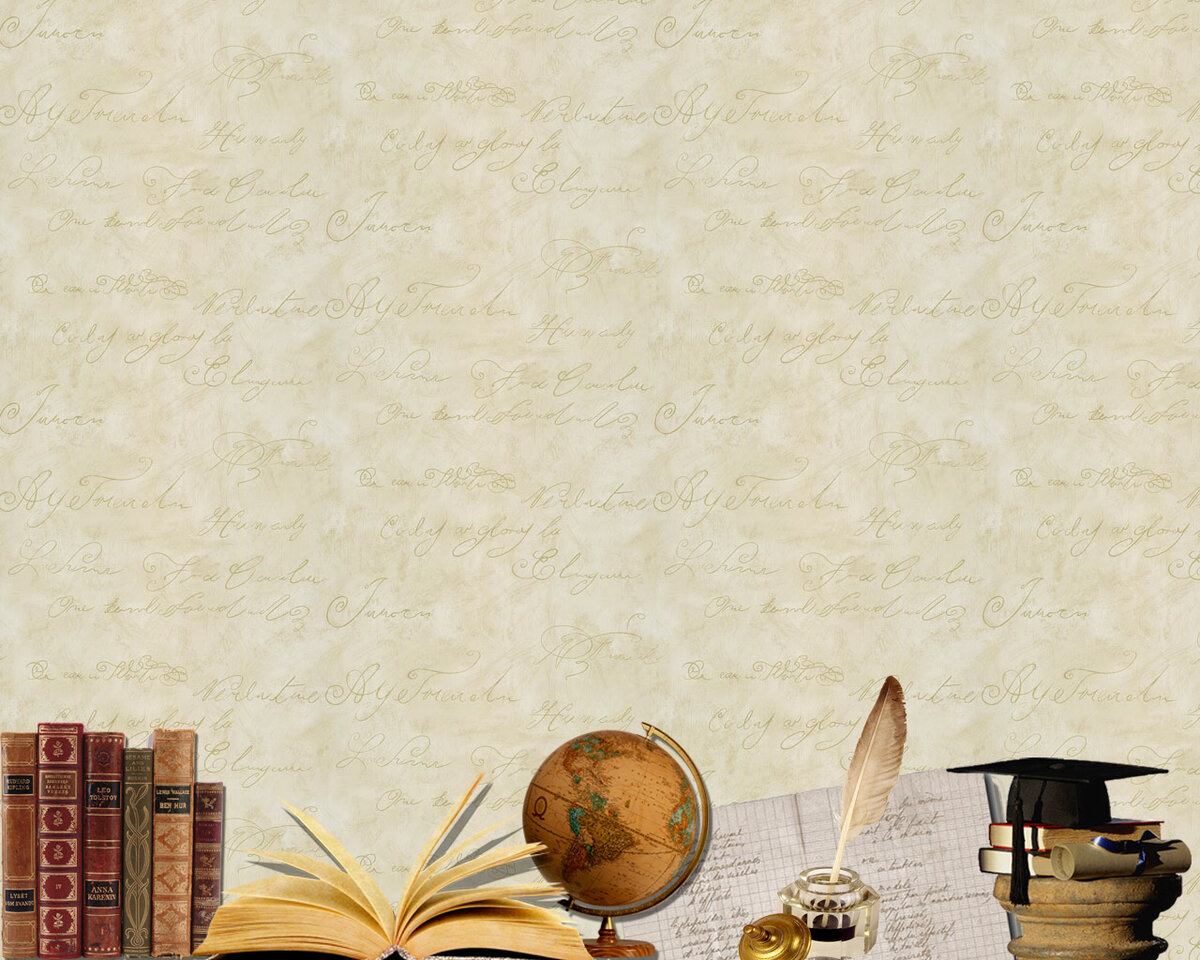 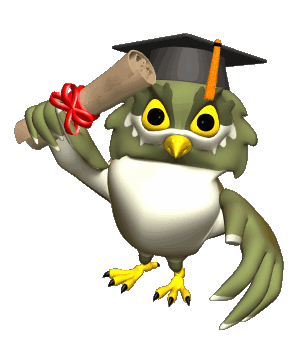 Задание на дом:

       Упражнения № 18, 26

Вставить пропущенные буквы, выделить изученные орфограммы
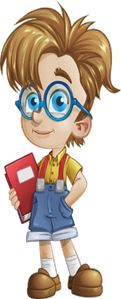